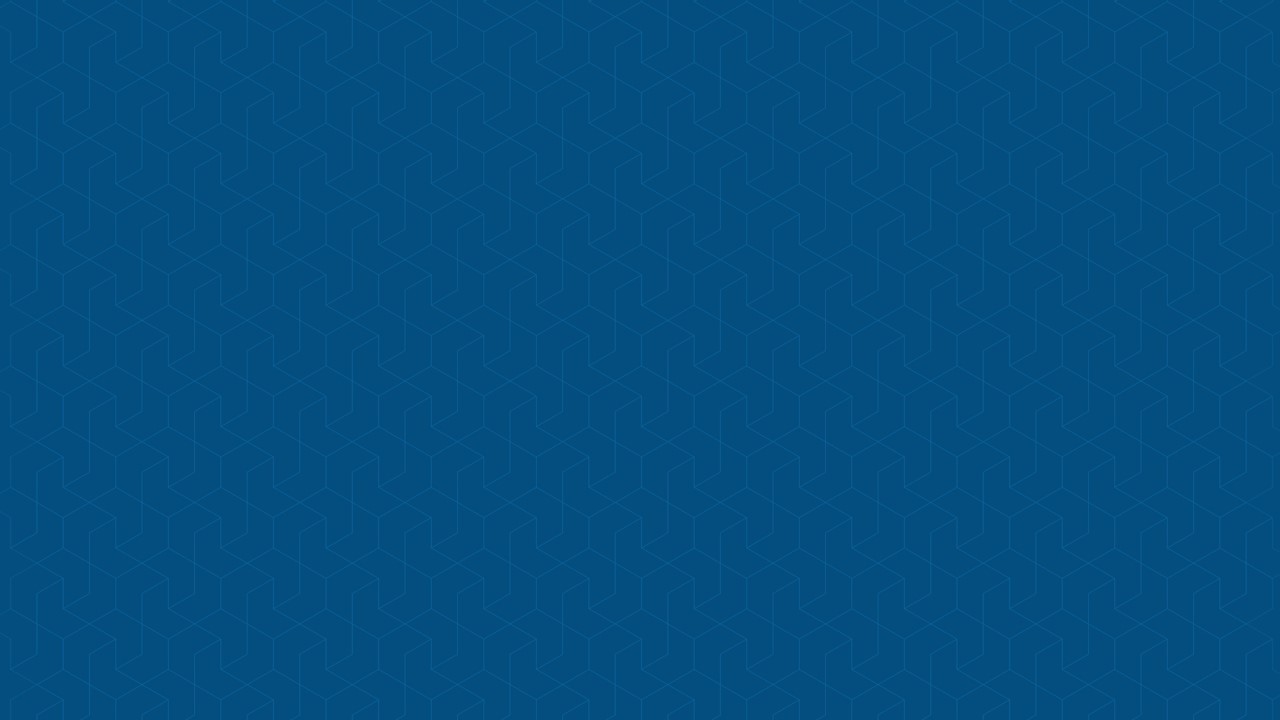 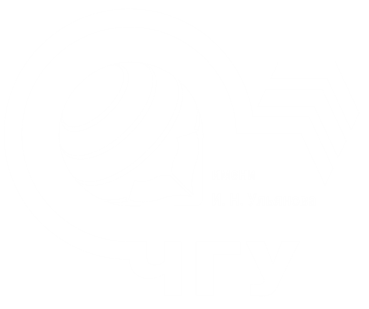 Модель взаимодействия
 Чувашского государственного университета
с предприятиями
по обеспечению кадровой потребности
Докладчик: 
ректор Чувашского государственного университета 
Александров Андрей Юрьевич
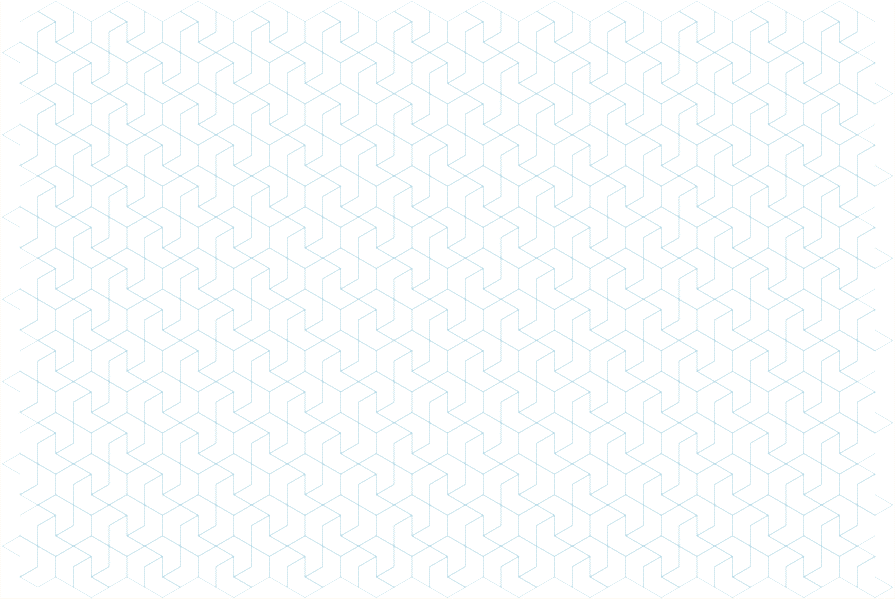 Статистика по России и Чувашской Республике
В 2022 году на инженерно-технические специальности было выделено                       > 251 тысячи бюджетных мест.
По данным Рособрнадзора, ЕГЭ                         по профильной математике в 2022 году сдали с достаточным для поступления баллом около 240 тысяч человек.
Профильная математика также необходима для поступления на экономические и ряд педагогических направлений.
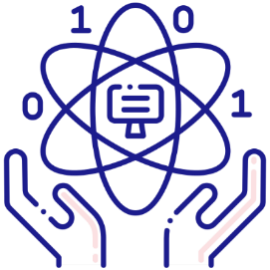 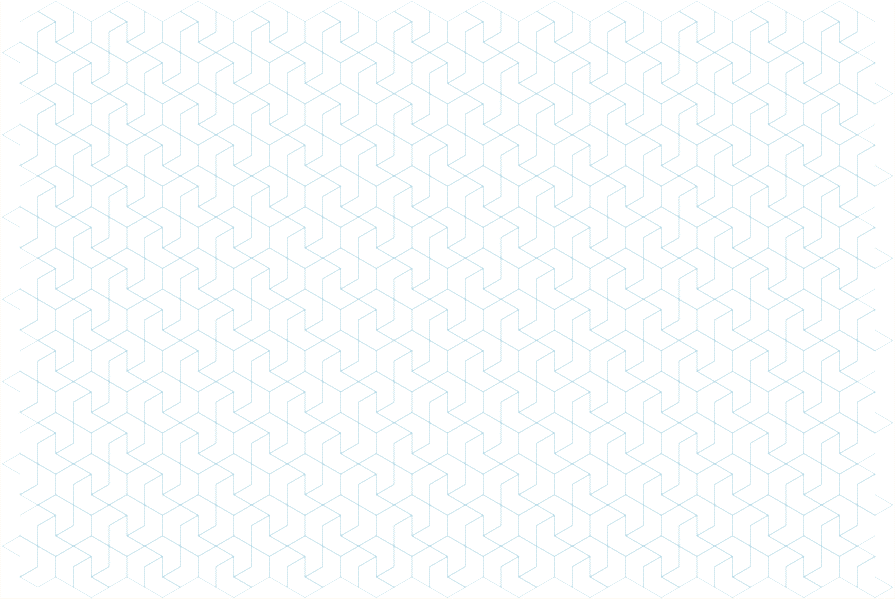 Выбор ЕГЭ выпускников школ 2023 года
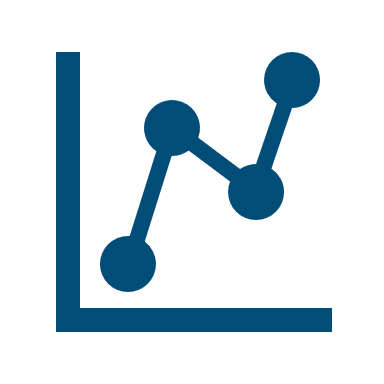 ПРОФОРИЕНТАЦИОННАЯ РАБОТА
Профориентация (дни открытых дверей, экскурсии, мастер-классы, каникулярные школы, университетские субботы)
Абитуриент
Инженерные классы (дополнительные занятия по математике, программированию, 3д-моделированию, основам электроники)
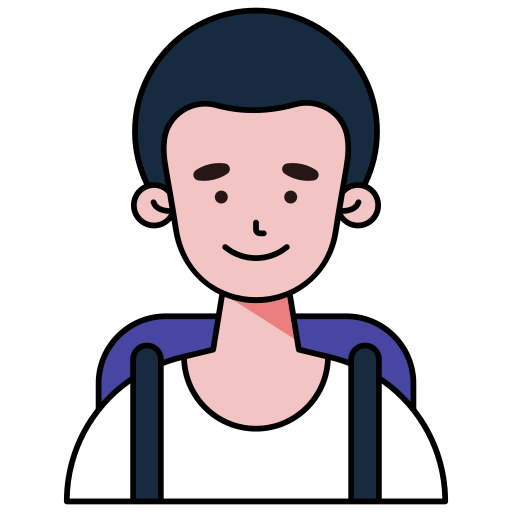 Малая электротехническая академия – центр университета, способный расширить возможности обучающихся по совмещению учебы с техническим творчеством
Олимпиада ЧГУ по русскому языку, математике, физике, химии, информатике
Бонусы при поступлении:1. Дополнительные баллы (5 - 10)
2. Дополнительная стипендия олимпиадникам:
10000 руб./мес. во 2 семестре
4000 руб./мес. в остальных семестрах до конца обучения

призерам конкурсов:
4000 руб./мес. во 2 семестре
2000 руб./мес. в остальных семестрах до конца обучения
Олимпиада «Надежда электротехники Чувашии»
Олимпиада «Надежда машиностроения Чувашии»
Творческий конкурс «IT-Ринг», командный турнир «Битва лицеев»
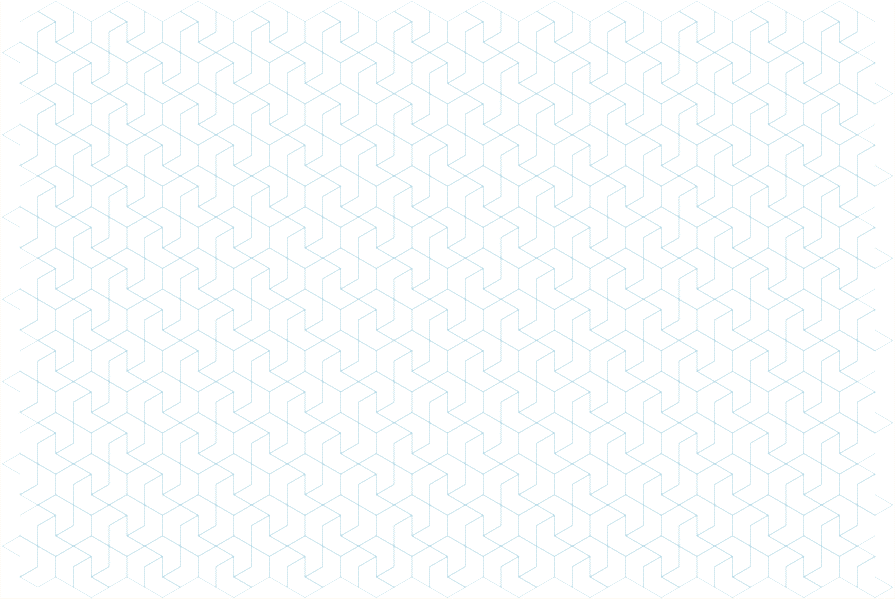 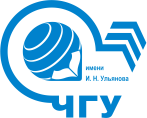 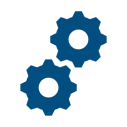 ВЫПУСК СТУДЕНТОВ ИНЖЕНЕРНОЙ НАПРАВЛЕННОСТИ
Востребованными являются конструкторы и технологи, знающие современные методы производства.
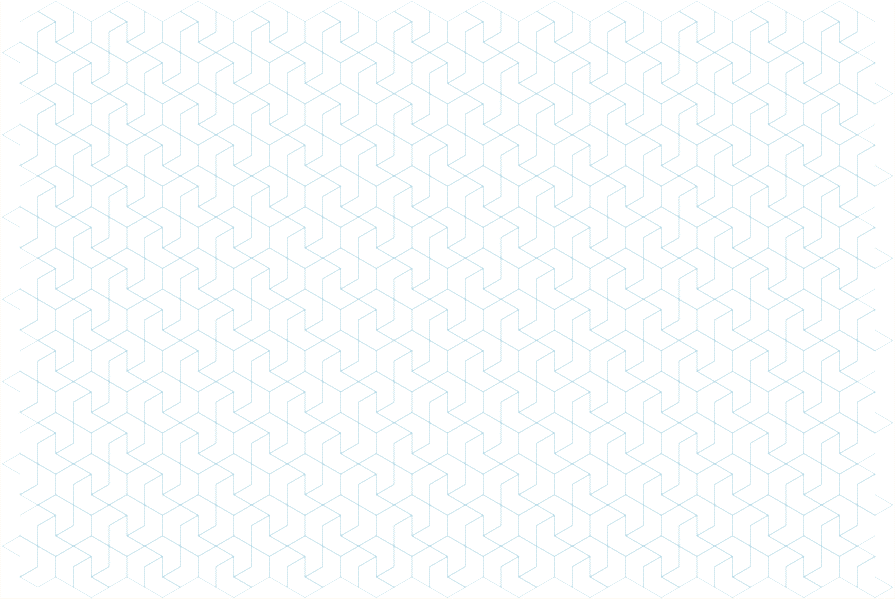 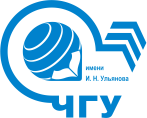 МОДЕЛЬ ВЗАИМОДЕЙСТВИЯ ЧувГУ С ПРЕДПРИЯТИЯМИ
УНИВЕРСИТЕТ + ПРЕДПРИЯТИЕ
ПОДБОР КАДРОВ
8. Содействие в трудоустройстве студентов                      и выпускников
1.ВАКАНСИЯ
2.Помогаем предприятиям и специалистам найти друг друга
7. Цифровая карьерная среда на платформе Факультетус
6. Участие в проектах МО РФ, платформы РСВ
4.Договор о кадровом партнерстве
5. Целевое обучение
3.Мониторинг удовлетворенности работодателей качеством подготовки
СТУДЕНТ ПЕРВОГО КУРСА – 
УЖЕ ВЫПУСКНИК
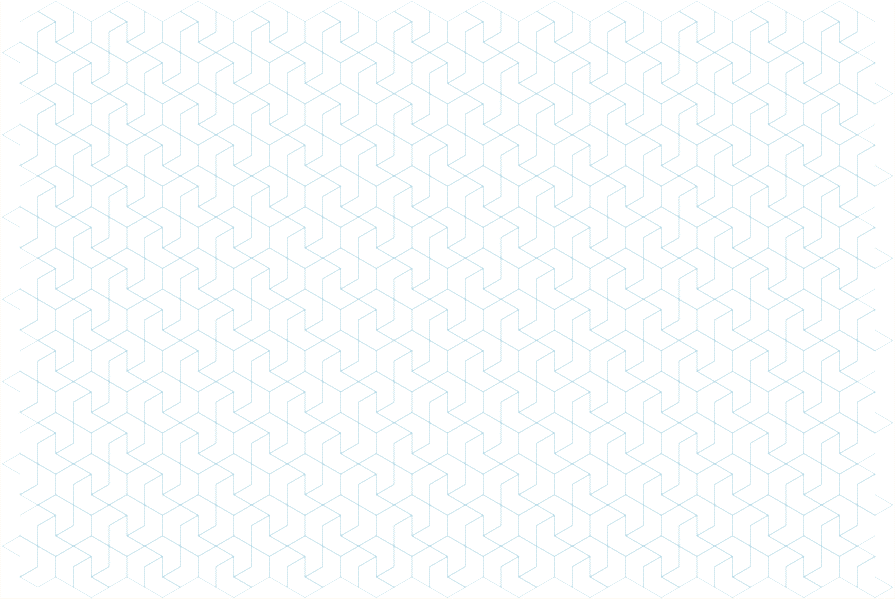 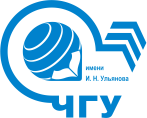 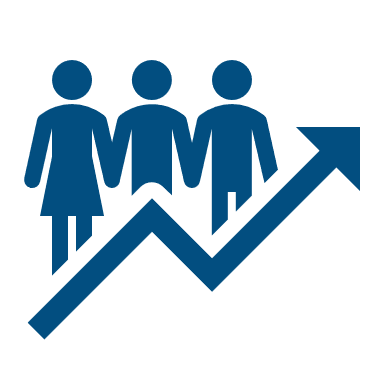 ДОГОВОР О КАДРОВОМ ПАРТНЕРСТВЕ
Заключено 10 договоров с предприятиями
Договор о кадровом партнерстве
Карьерные      мероприятия

Практические                   
  и экспресс- 
  собеседования
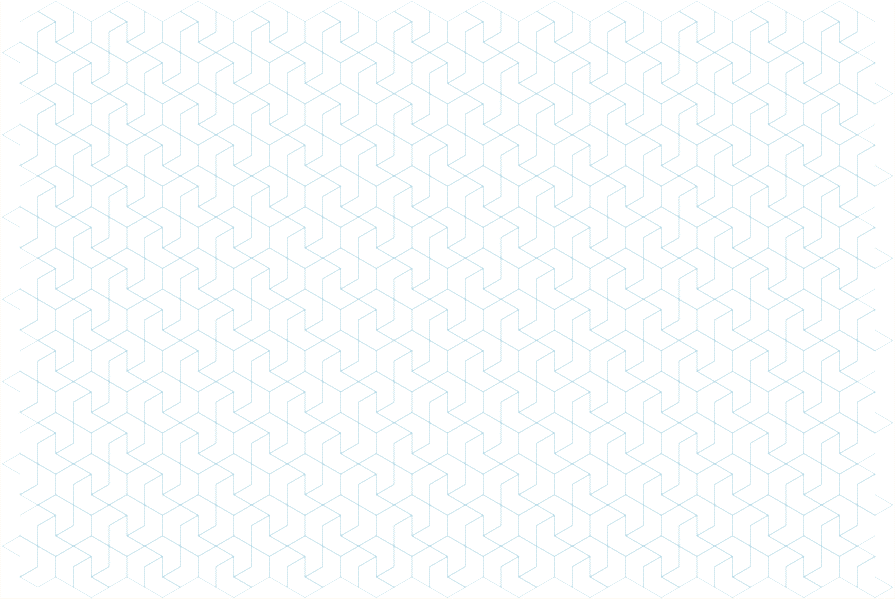 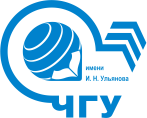 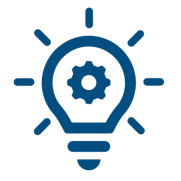 ПОДБОР КАДРОВ
Подбор кадров
Карьерные      мероприятия

Практические                   
  и экспресс- 
  собеседования
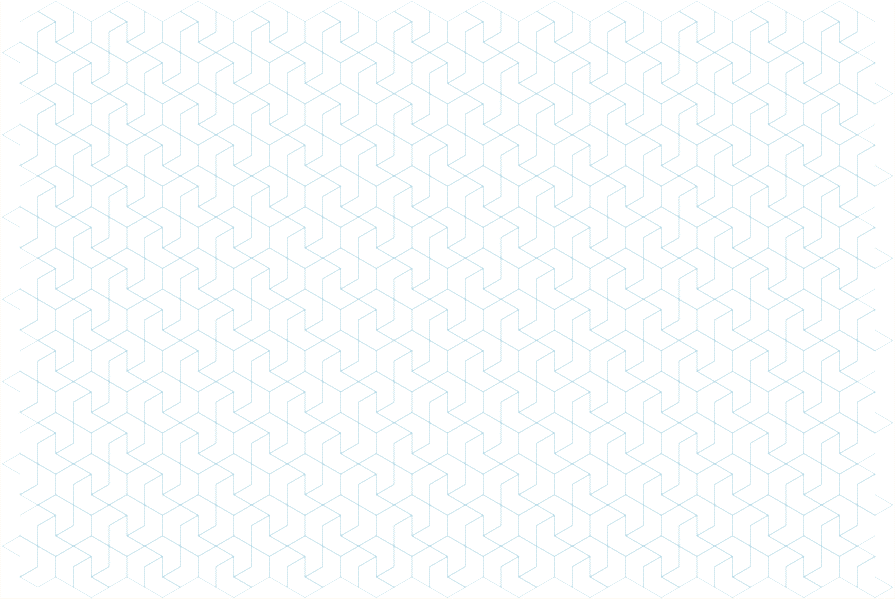 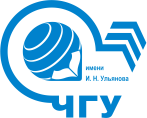 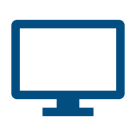 ВЗАИМОДЕЙСТВИЕ ПО ПОДБОРУ КАДРОВ
АО «НПК «Элара» им. Г.А. Ильенко»
Всего вакансий − 83


Для студентов с ВО − 32



Инженерных вакансий для студентов четвертого курса ЧГУ  −  9
АО «ЧЭАЗ»
Всего вакансий − 75



Для студентов с ВО − 35



Инженерных вакансий для студентов четвертого курса ЧГУ  −  8
9
9
8
Рекомендация: на платформе «Факультетус» ставить ЧГУ в партнеры только на те вакансии, которые могут быть заняты студентами и выпускниками университета для адресного подбора кадров.
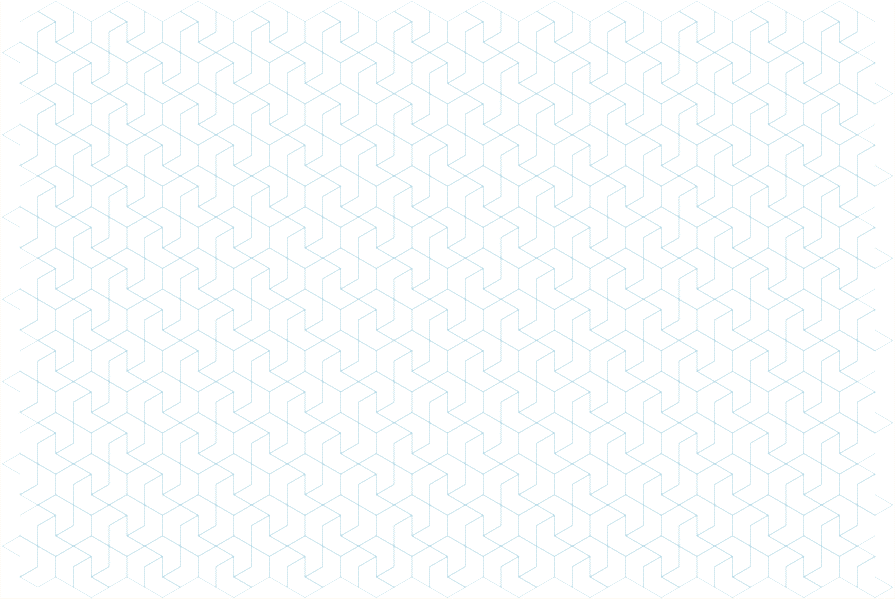 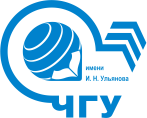 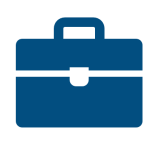 ЦЕЛЕВОЕ ОБУЧЕНИЕ
Система наставничества над студентами и выпускниками университета.
Целевое обучение
Индивидуальные образовательные траектории, адаптированные к запросам предприятий.
Дополнительная стипендия за счет предприятия.
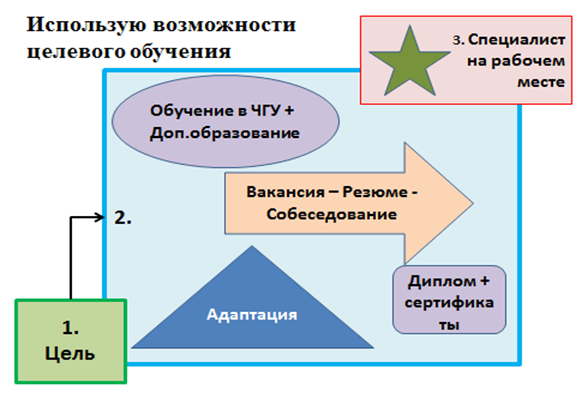 Стажировка у работодателя в объеме 20 часов каждую неделю, начиная                      с 1 сентября в период обучения за исключением каникул.
Заключение договоров о Целевом обучении в процессе обучения студентов                                  (по результатам пройденных практик и индивидуальных встреч).
Возможность совмещения обучения и работы на предприятии, как итог получение трудового стажа и опыта работы, сокращение адаптационного периода на рабочем месте, ранний старт карьерной траектории.
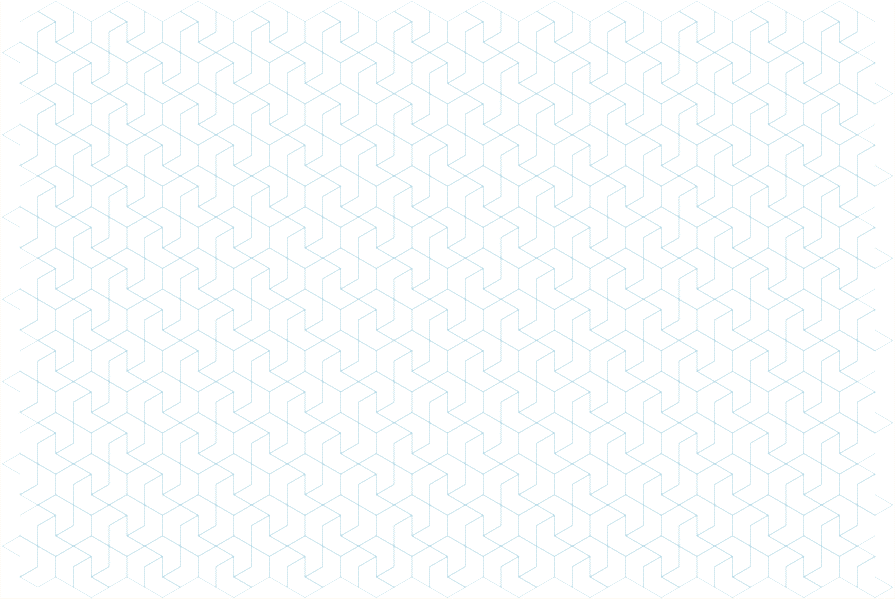 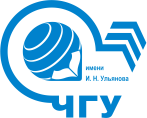 ЦЕЛЕВОЕ ОБУЧЕНИЕ - ПОДГОТОВКА МОЛОДЫХ СПЕЦИАЛИСТОВ
Заказ на кадры. Не меньшее значение играют программы целевого обучения, когда в вузе учитывают запросы конкретного предприятия.
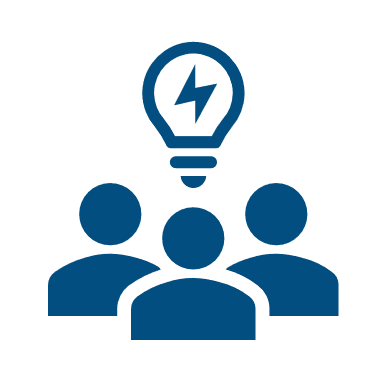 Целевой прием и целевое обучение позволяют включить в учебный процесс 
образовательные модули, согласованные с работодателями,
что дает выпускникам профильные, нужные компетенции.
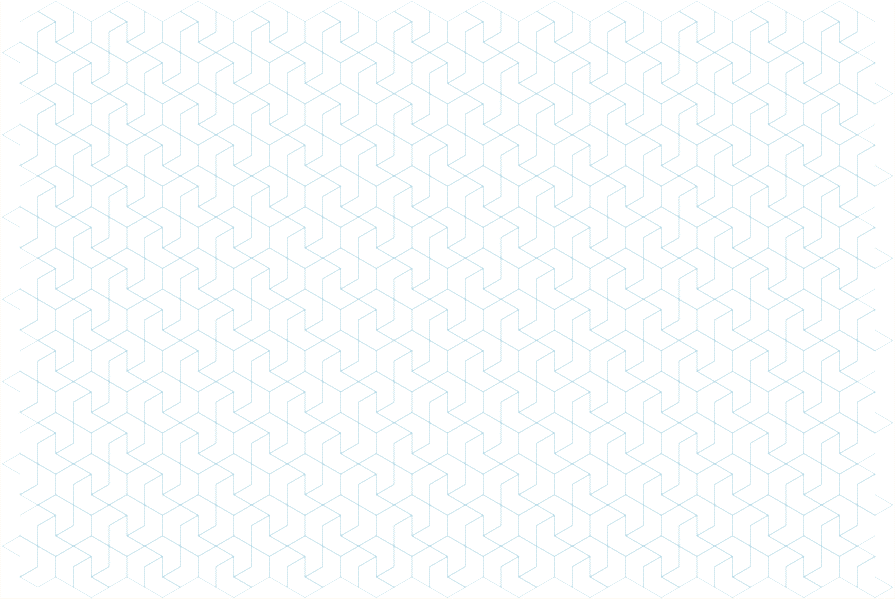 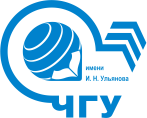 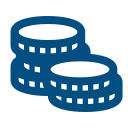 СТИМУЛИРОВАНИЕ СТУДЕНТОВ
Сумма выплат стимулирующей стипендии для студентов от предприятий при заключении договора о целевом обучении варьируется 
от 500 рублей до 15 000 тыс. руб. ежемесячно.
Лидерами в поддержке  студентов-целевиков  являются следующие предприятия:
Предприятиям-работодателям необходимо изменить подход к условиям при начислении студентам-целевикам дополнительной стипендии: оценивать и учитывать дополнительные профессиональные навыки, качество прохождения стажировки, практики на предприятии, а не только академическую успеваемость в университете.
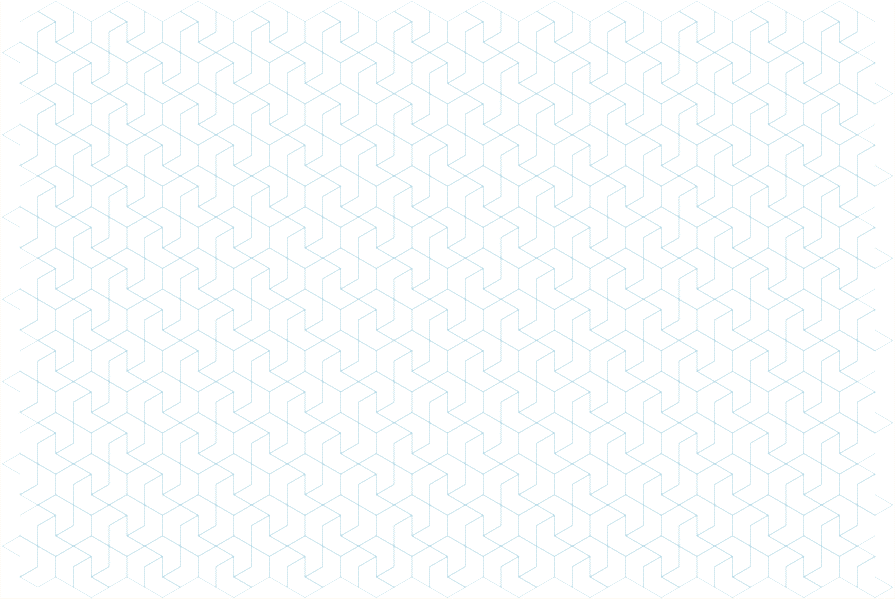 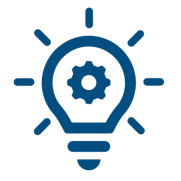 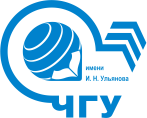 ВОЗМОЖНОСТИ ИСПОЛЬЗОВАНИЯ ПРОЕКТОВ
Участие в проектах
МО РФ


 платформа Россия-страна возможностей
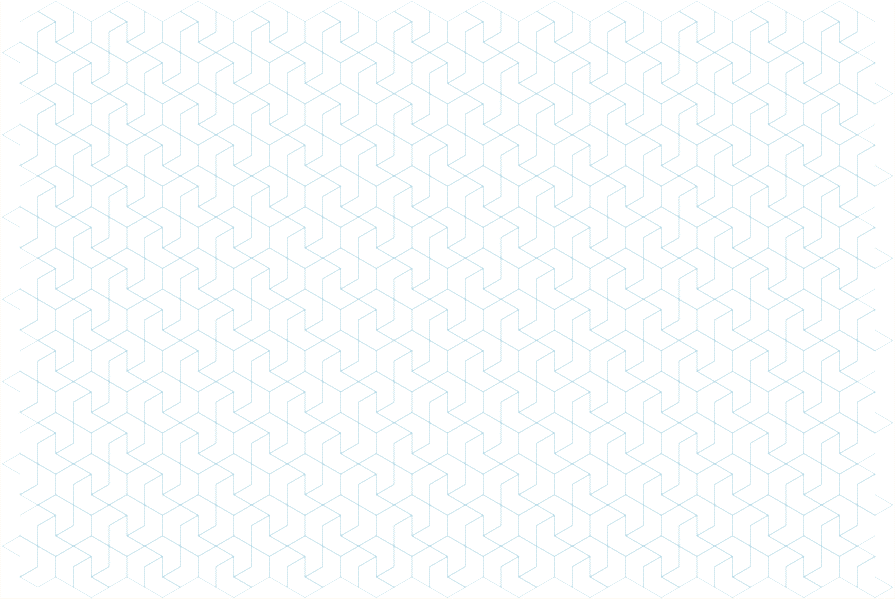 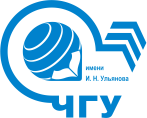 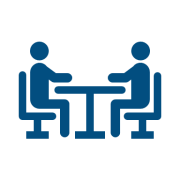 СОДЕЙСТВИЕ В ТРУДОУСТРОЙСТВЕ СТУДЕНТОВ И ВЫПУСКНИКОВ
Содействие  в трудоустройстве студентов
 и выпускников
Карьерные мероприятия: встречи, карьерные игры, презентации, экскурсии, практические собеседования.
Цифровая карьерная среда на платформе Факультетус
Подбор кадров: резюме – вакансия – собеседование – трудоустройство.
Карьерные мероприятия с использованием цифровой карьерной среды платформы Факультетус.
Карьерные мероприятия


Практические                        и экспресс-собеседования
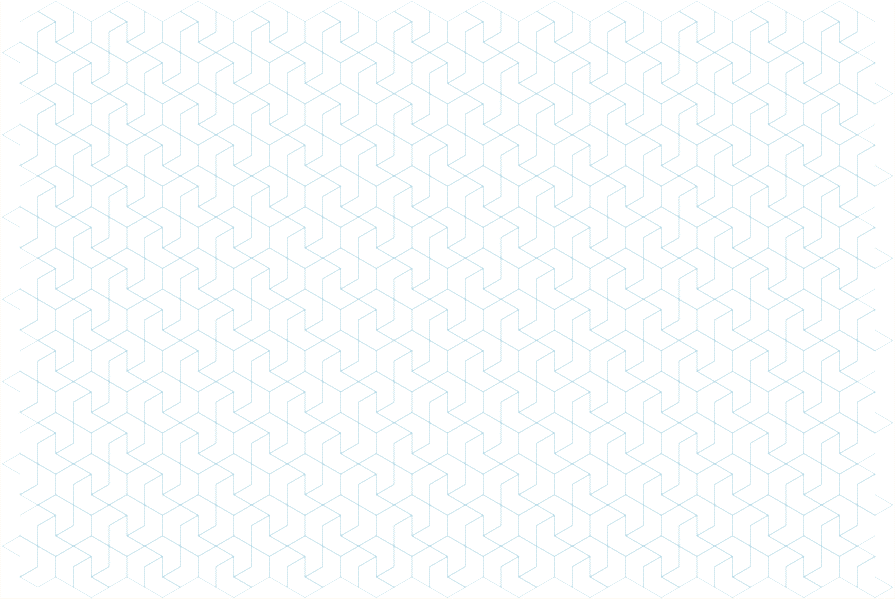 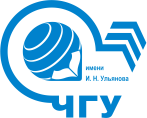 Предложения УНИВЕРСИТЕТА:
Внедрять на предприятиях с целью ранней профориентации стажировки для школьников.
Разработать и заключать целевые карьерные контракты со школьниками с условием стать абитуриентами университета.
Рекомендовать предприятиям-заказчикам целевого приема увеличить размер дополнительной стипендии, выплачиваемой целевику.
При начислении студентам-целевикам дополнительной стипендии от предприятия оценивать и учитывать дополнительные профессиональные навыки, качество прохождения стажировки, практики на предприятии, а не только академическую успеваемость в вузе. 
Развивать и активно использовать цифровую карьерную среду на платформе «Факультетус». 
Рекомендовать предприятиям размещать на платформе «Факультетус» только те вакансии, которые могут быть заняты студентами и выпускниками университета для адресного подбора кадров.
Рекомендовать предприятиям размещать именные научно-образовательные лаборатории в стенах университета.
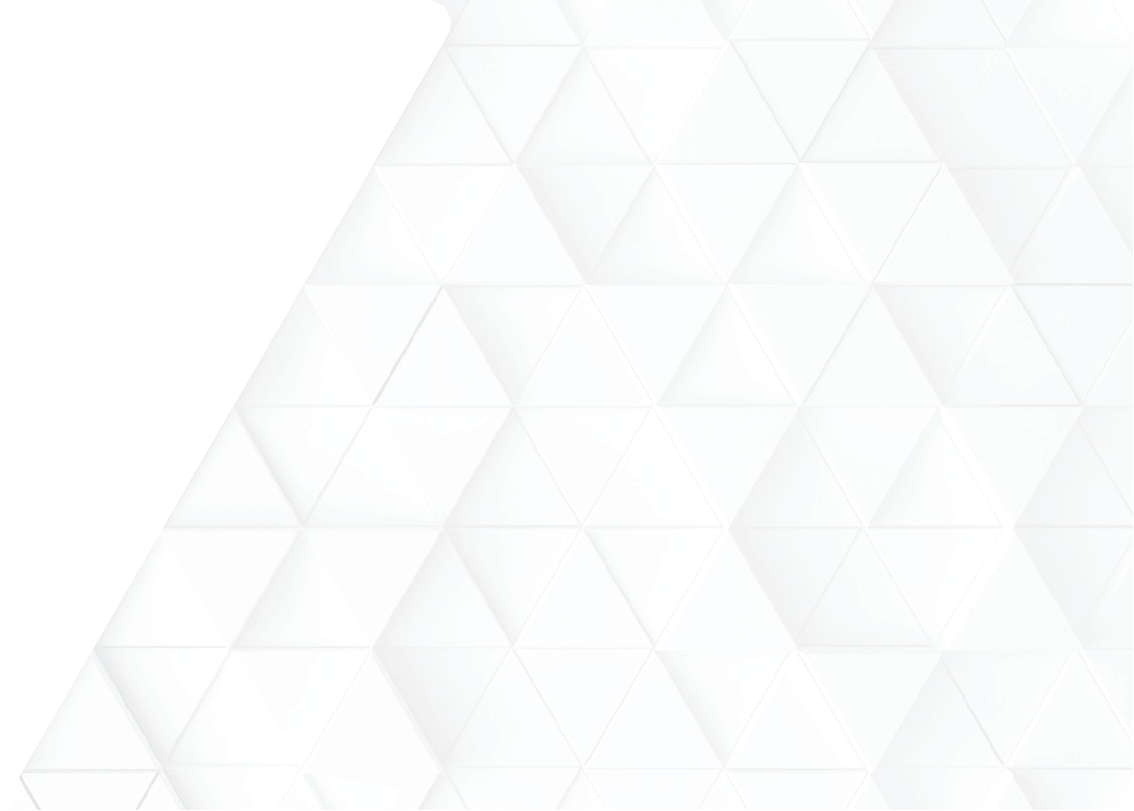 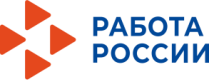 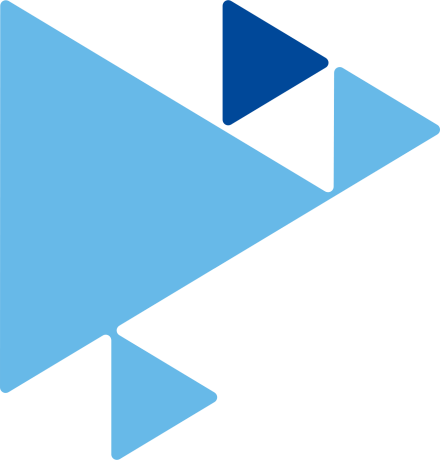 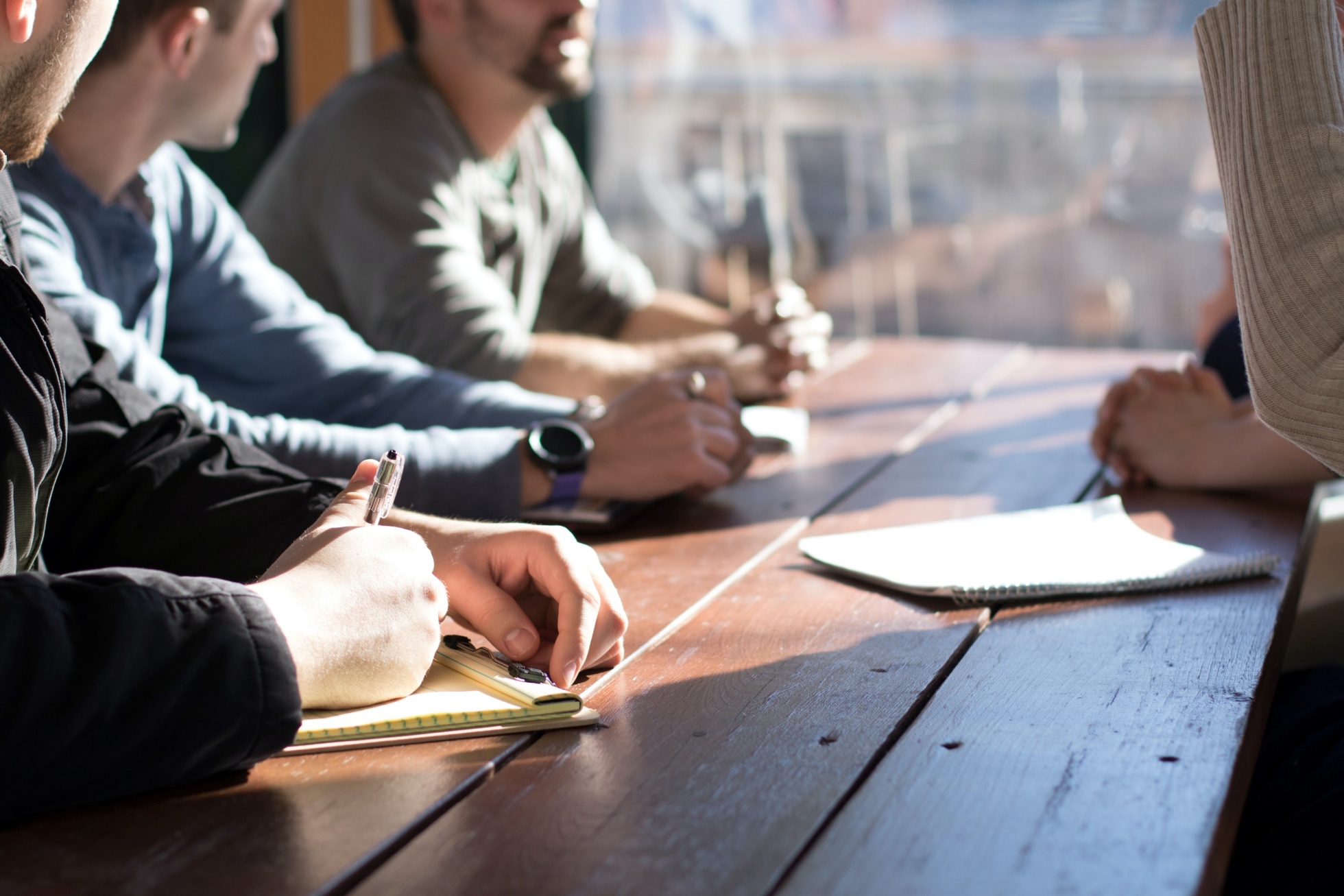 Всероссийская 
ярмарка трудоустройства 
«Работа России. 
Время возможностей» в Чувашской Республике
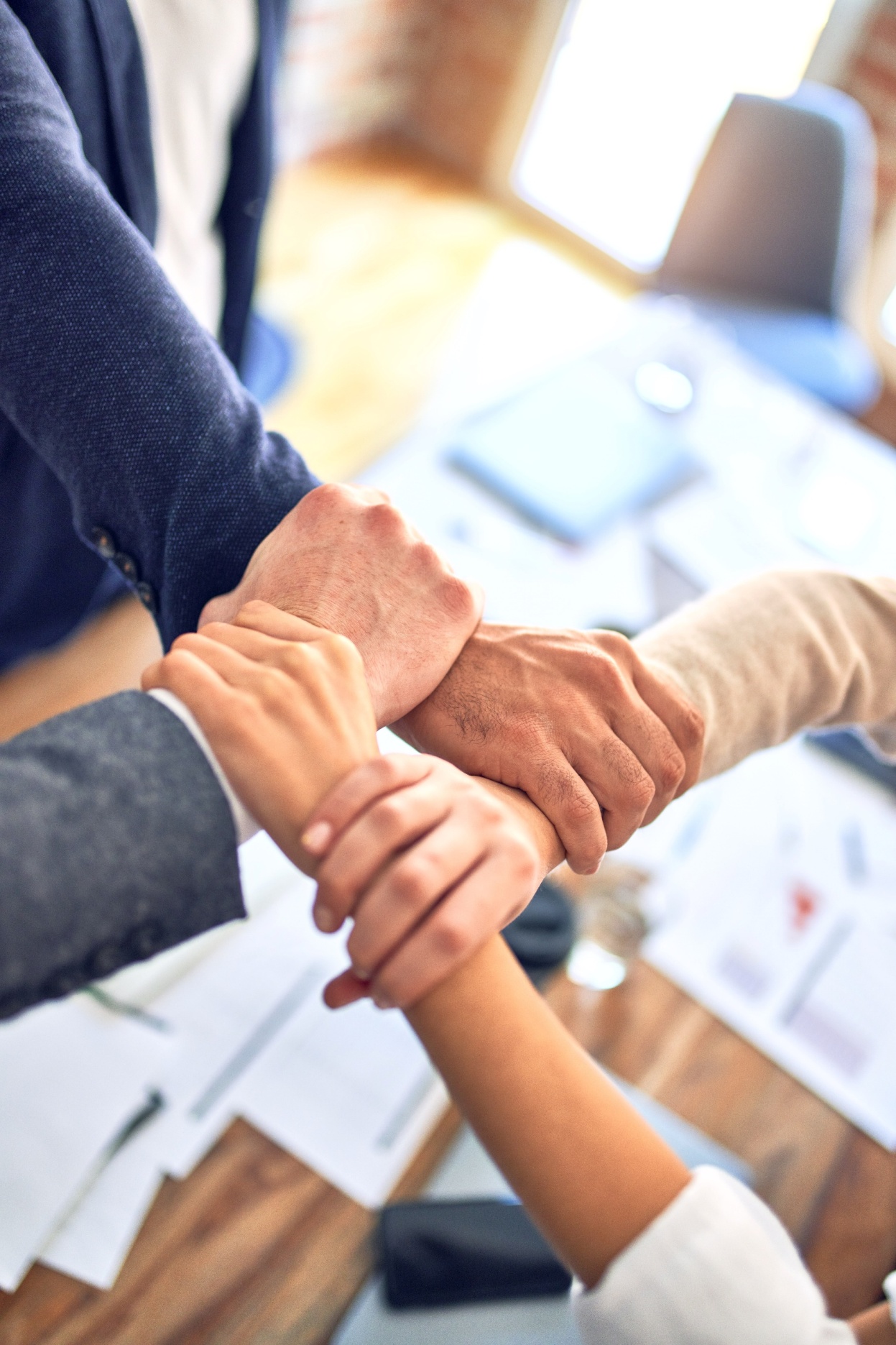 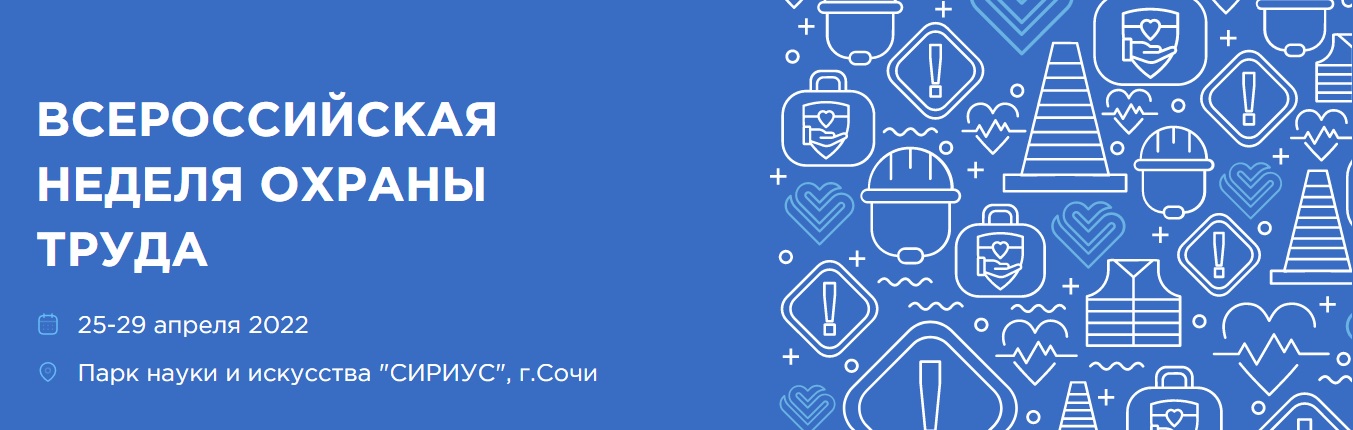 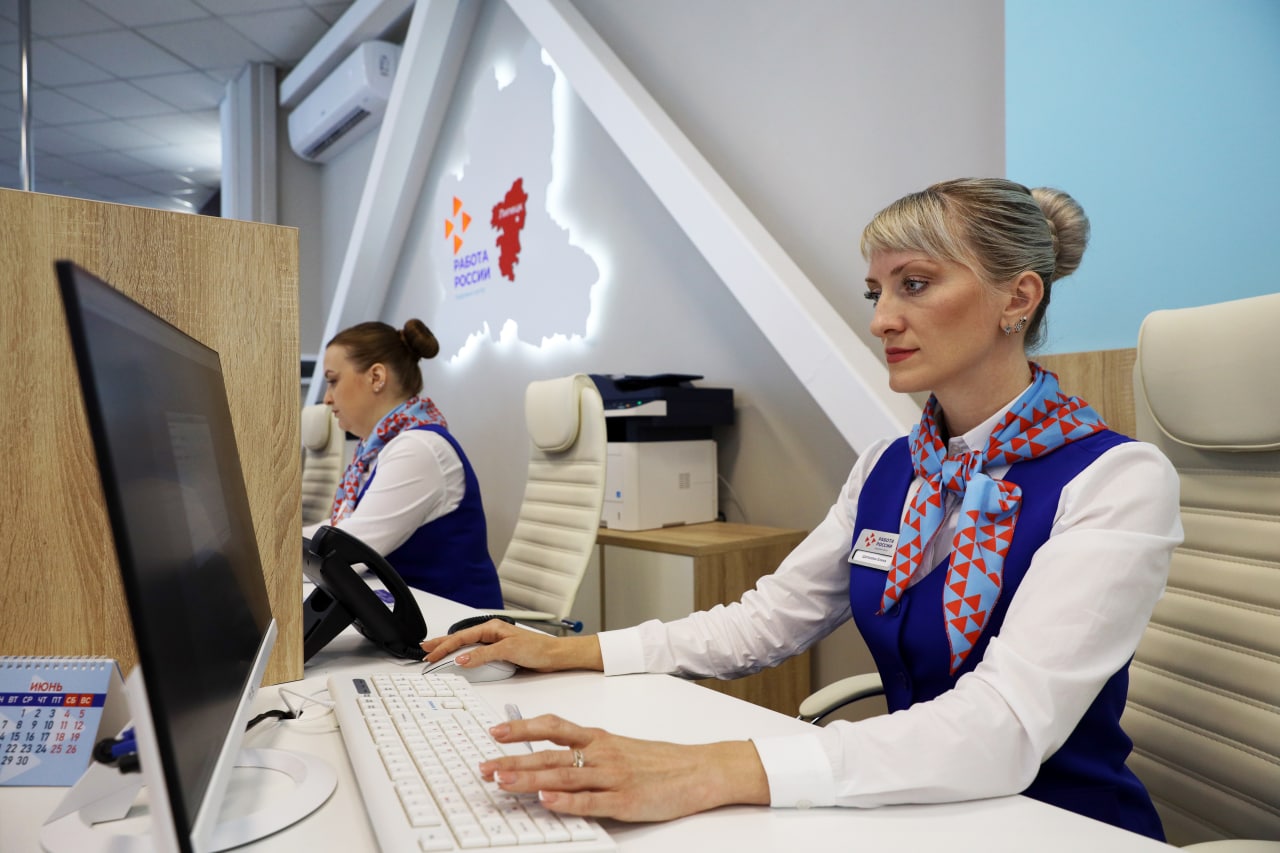 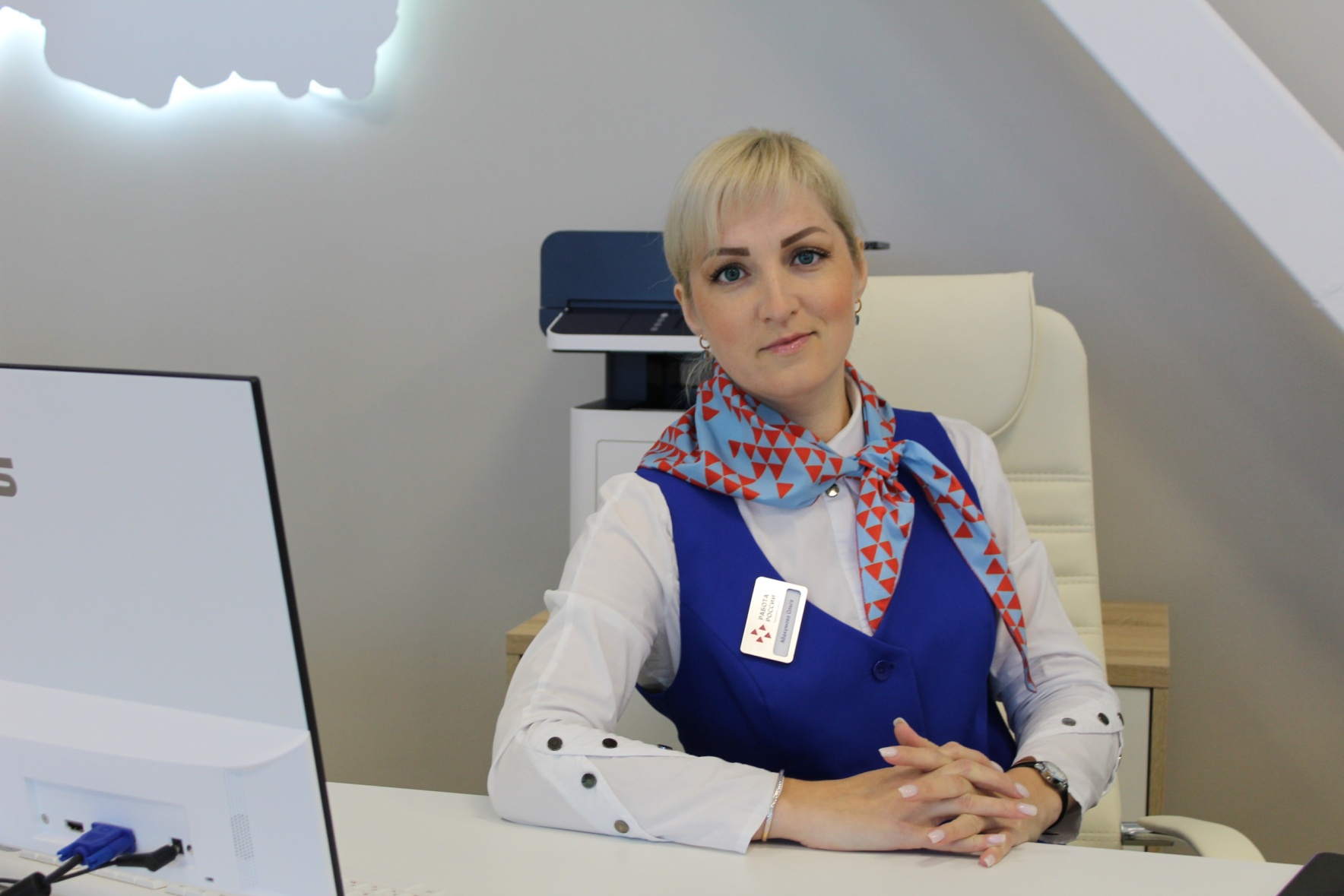 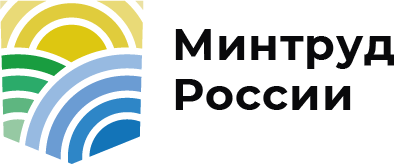 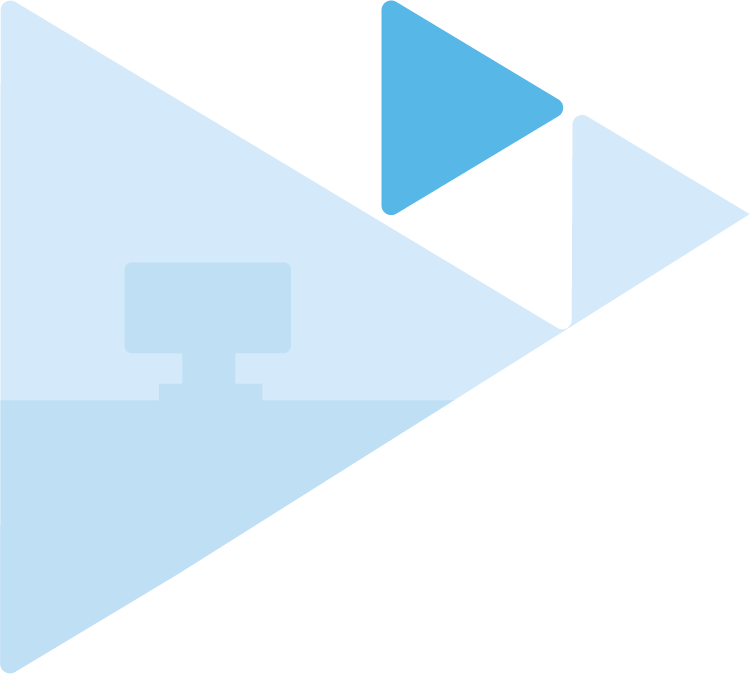 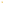 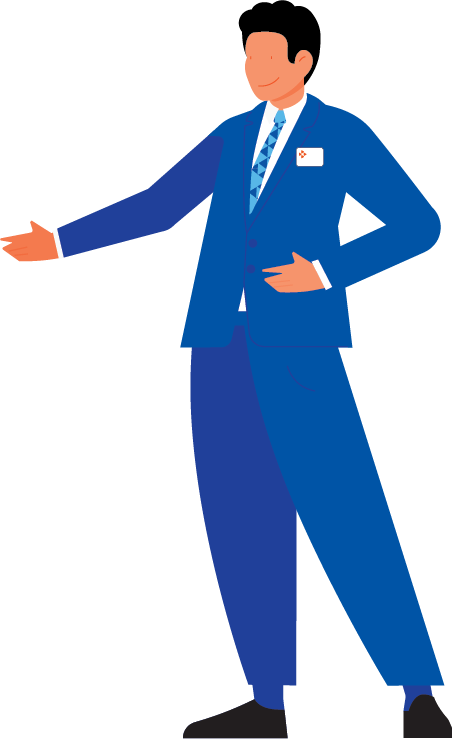 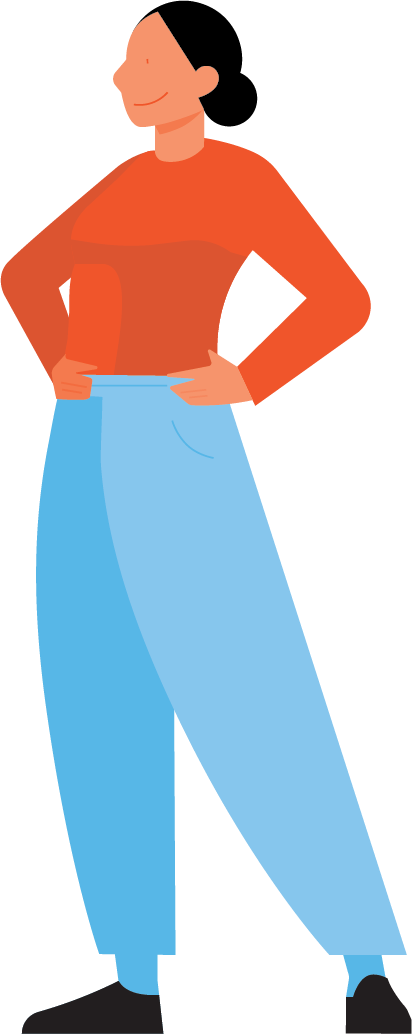 I этап: 13-14 апреля 2023 года
(региональный)
II этап: июнь 2023 года
(федеральный)